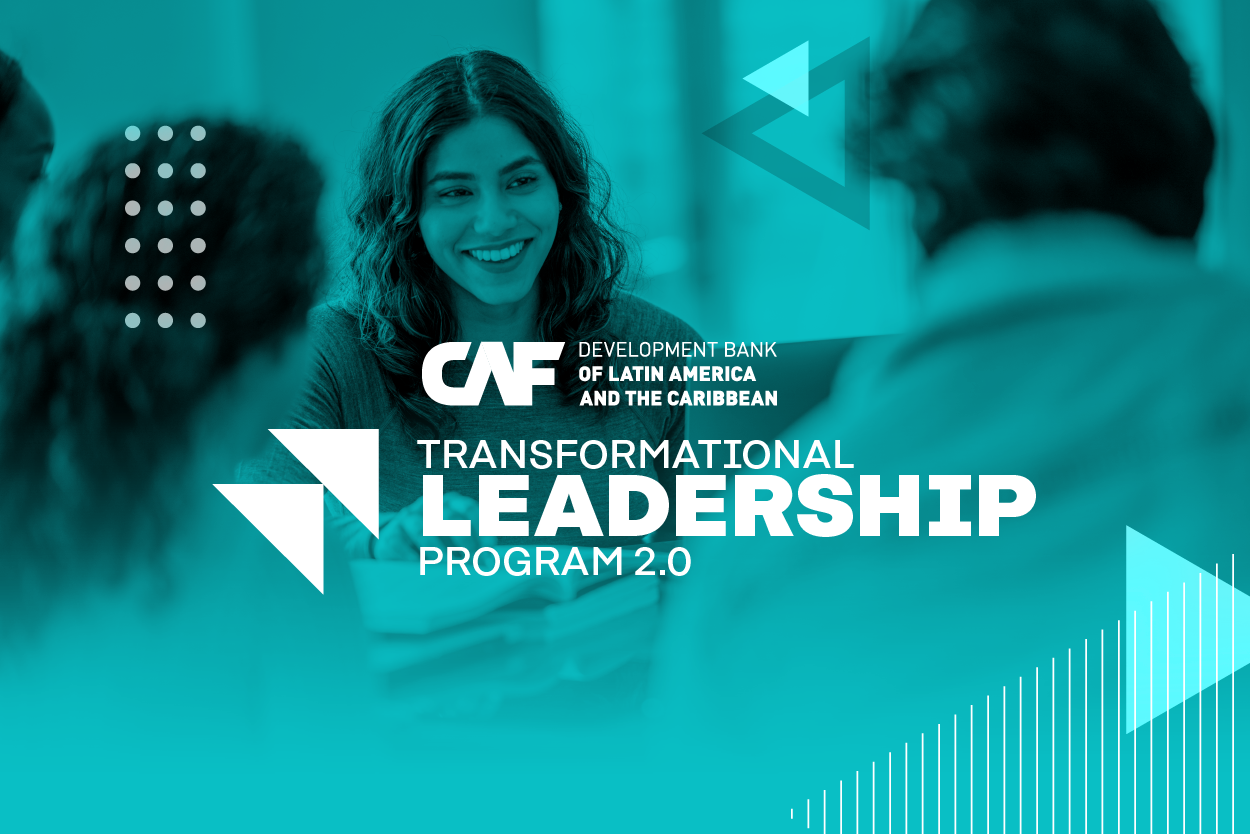 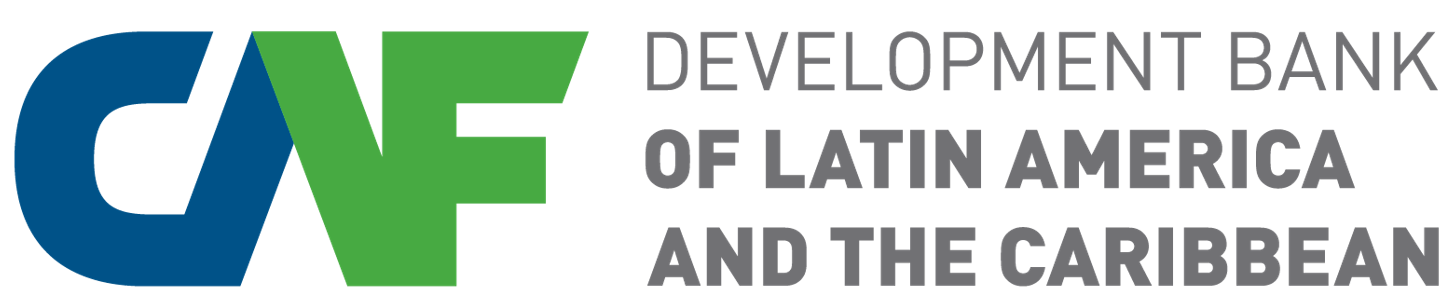 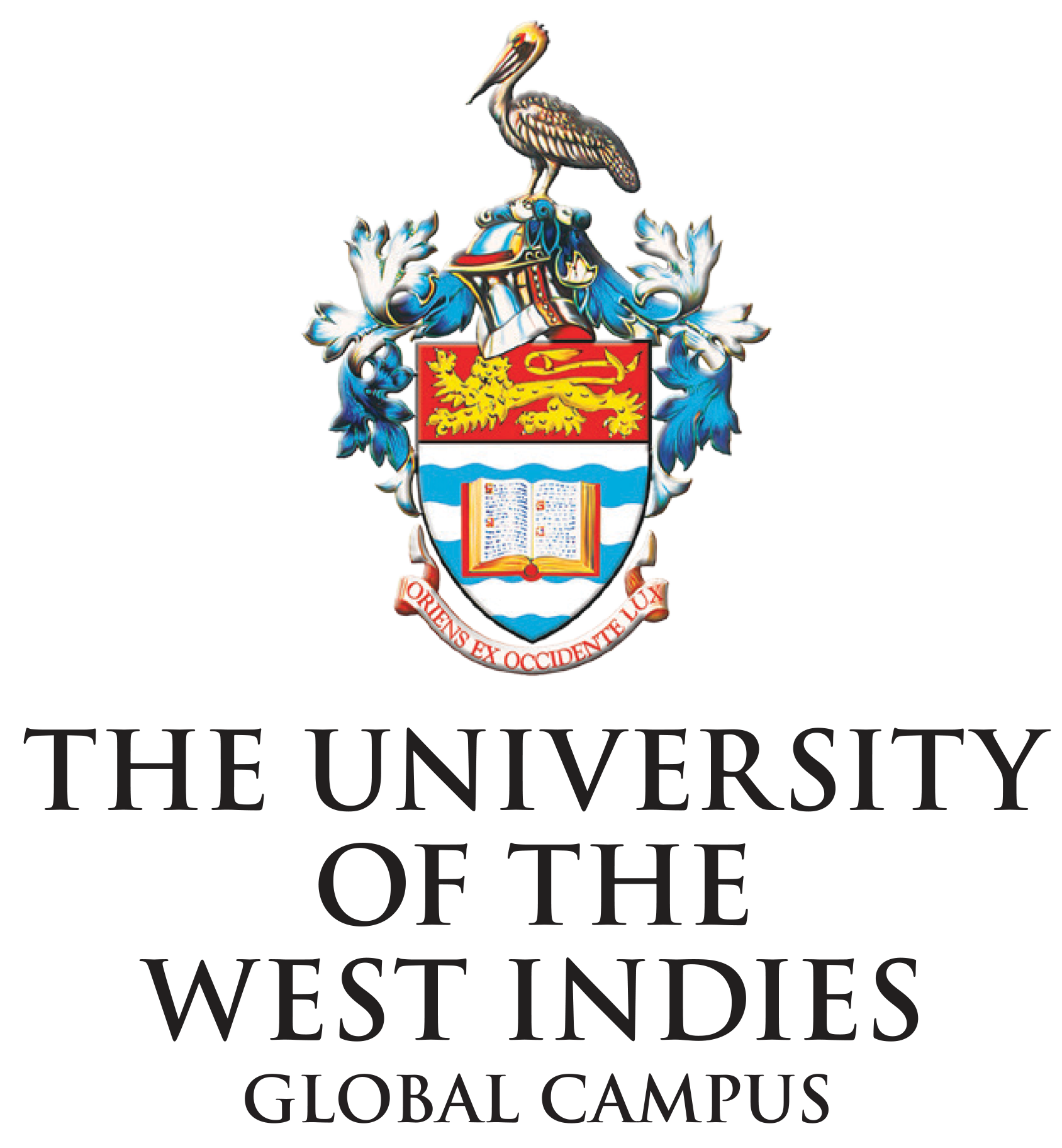 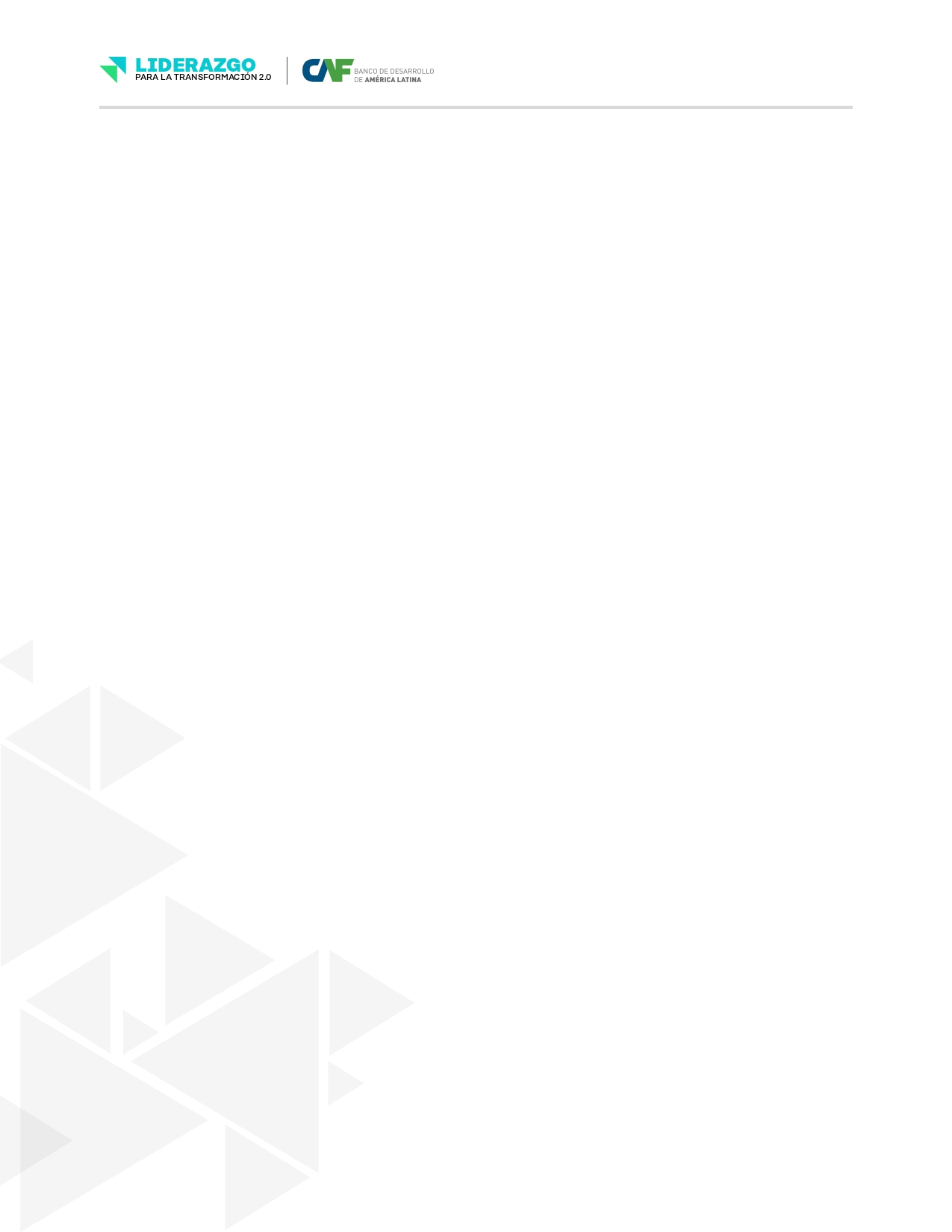 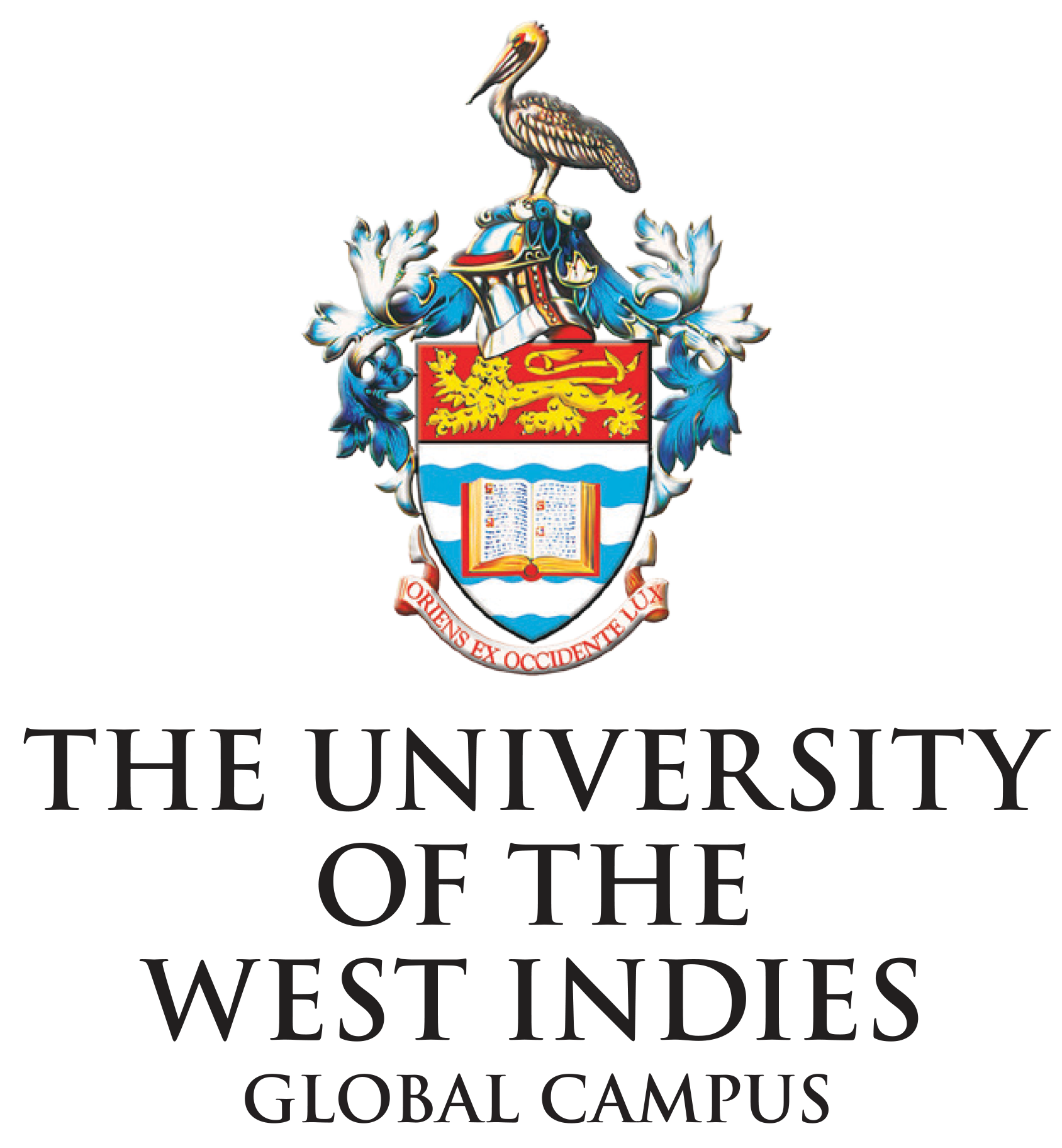 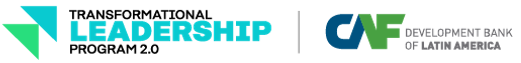 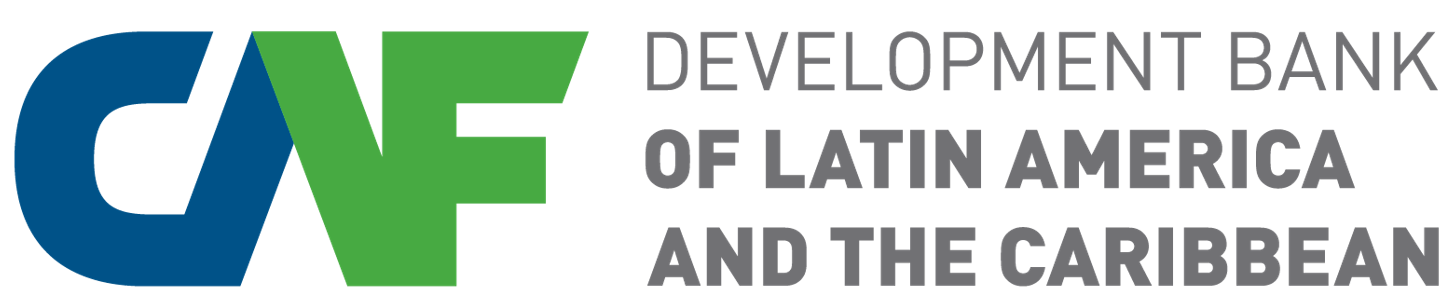 CAF -development bank of Latin America and the Caribbean- has partnered with regional institutions to introduce the Transformational Leadership Program 2.0. Our new course focuses on soft skills development, equipping leaders of the region with essential tools to enhance their leadership abilities and foster impactful connections within their communities.
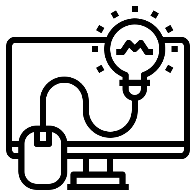 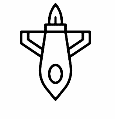 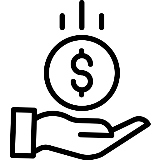 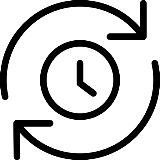 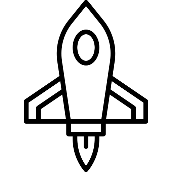 REGISTRATION FEE
DURATION
START DATE
END DATE
ENROLLMENT DATES
March 1st to April 26th, 2024
May 6th
October 30th, 2024
6 months (110 hours)
USD 220
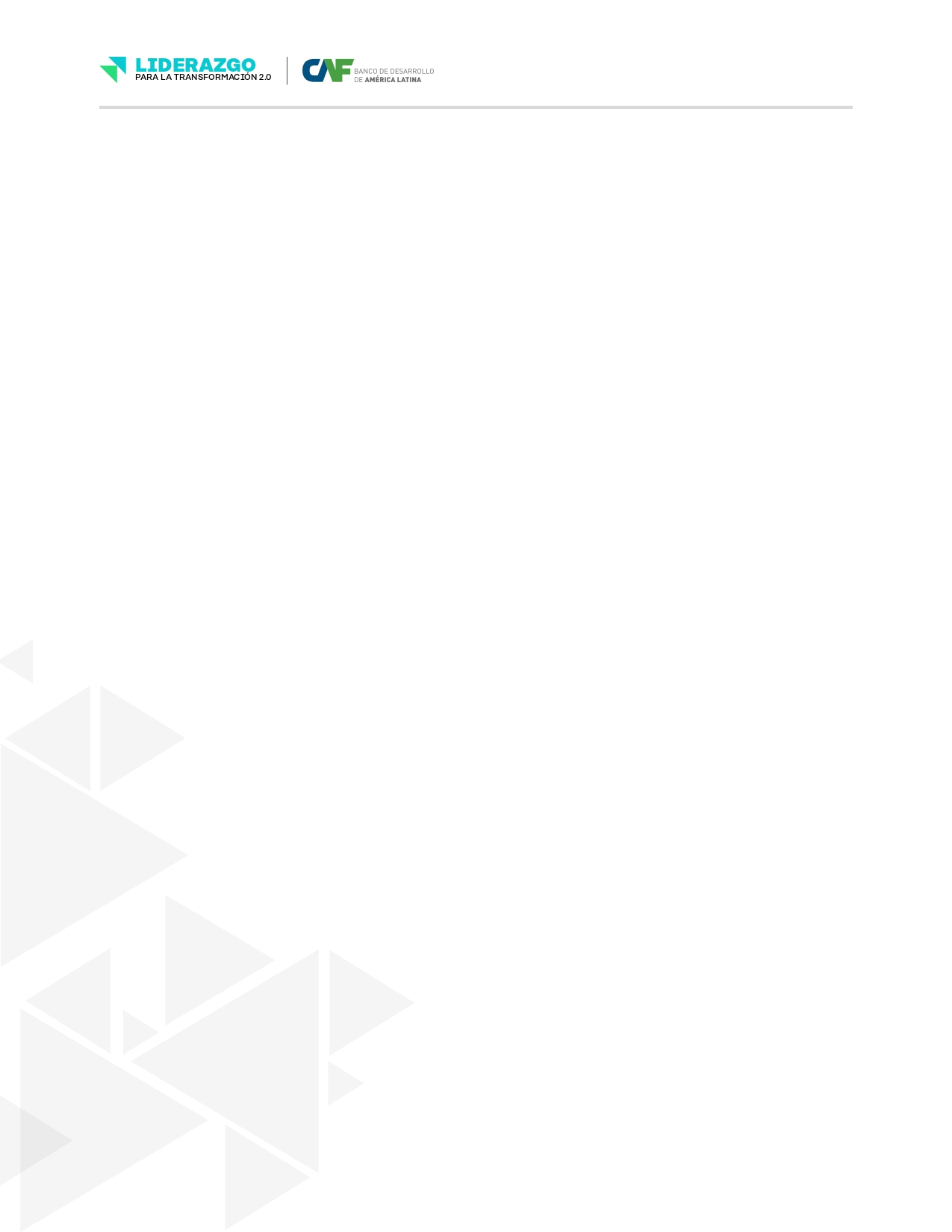 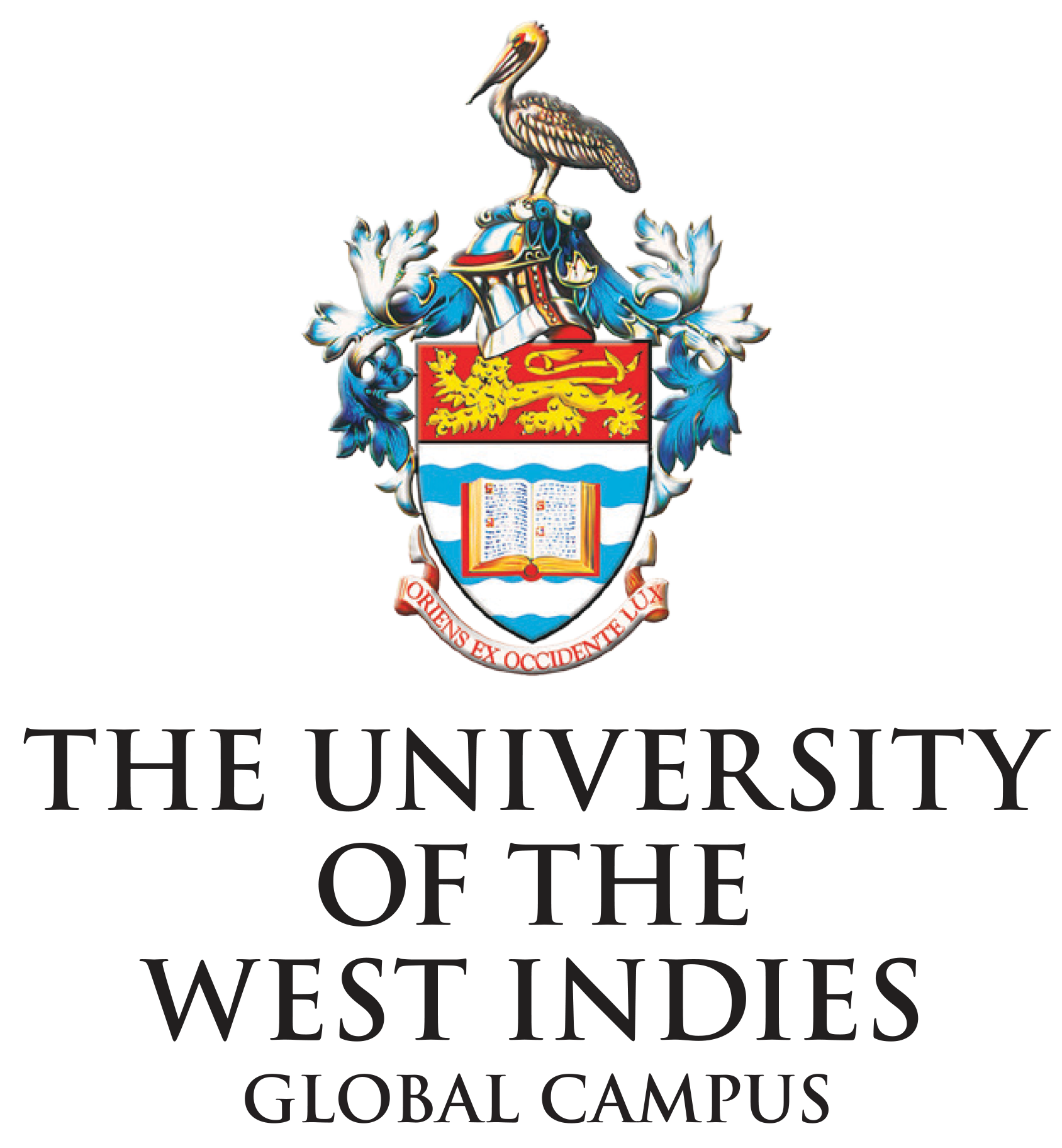 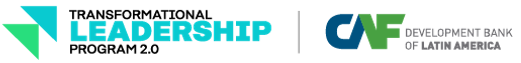 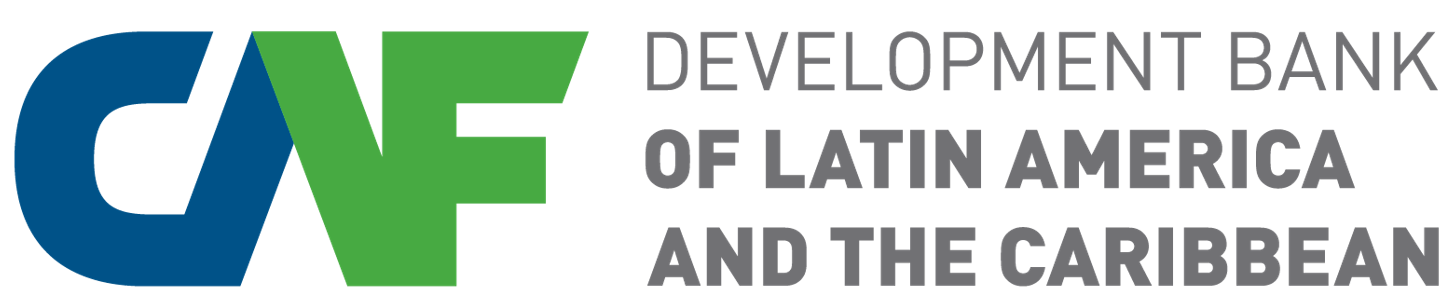 Objective 
Enhance leadership competencies and soft skills among representatives of civil organizations, as well as leaders from the public and private sectors across Latin America and the Caribbean. This initiative is tailored for individuals who aspire to drive positive change at both national and subnational levels and aim to foster the development of their local communities and territories.
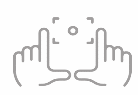 Program focus

Soft skills
Digital transformation
Gender and population groups
Climate change
SDGs and the 2030 agenda
Local government and management 
Economic revitalization 
BiodiverCities
Financial education
The program is aimed at

Public, social, political and business leaders aged 18+.
	*advanced academic formation is not required 
Public officials.
NGO representatives and heads of civil organizations.
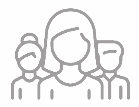 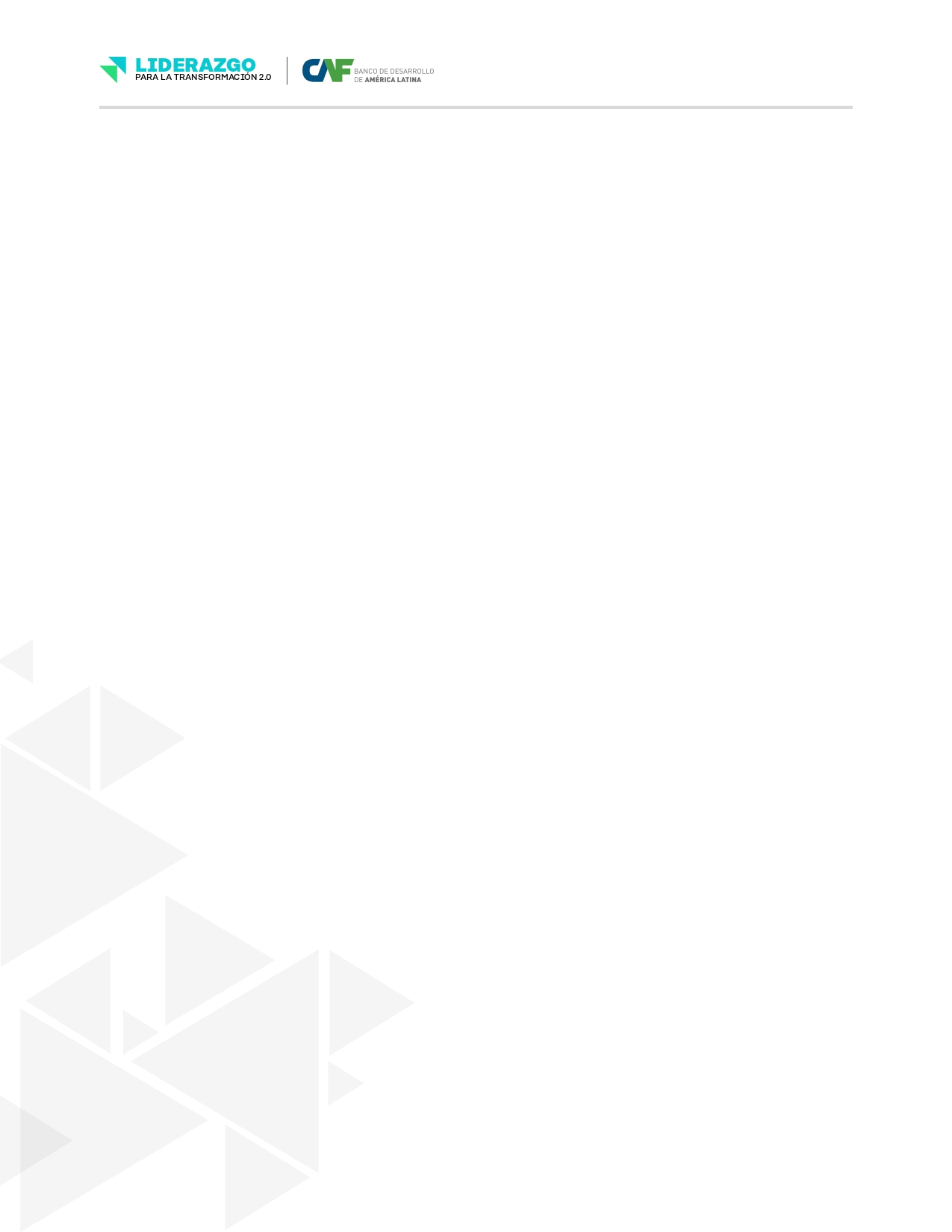 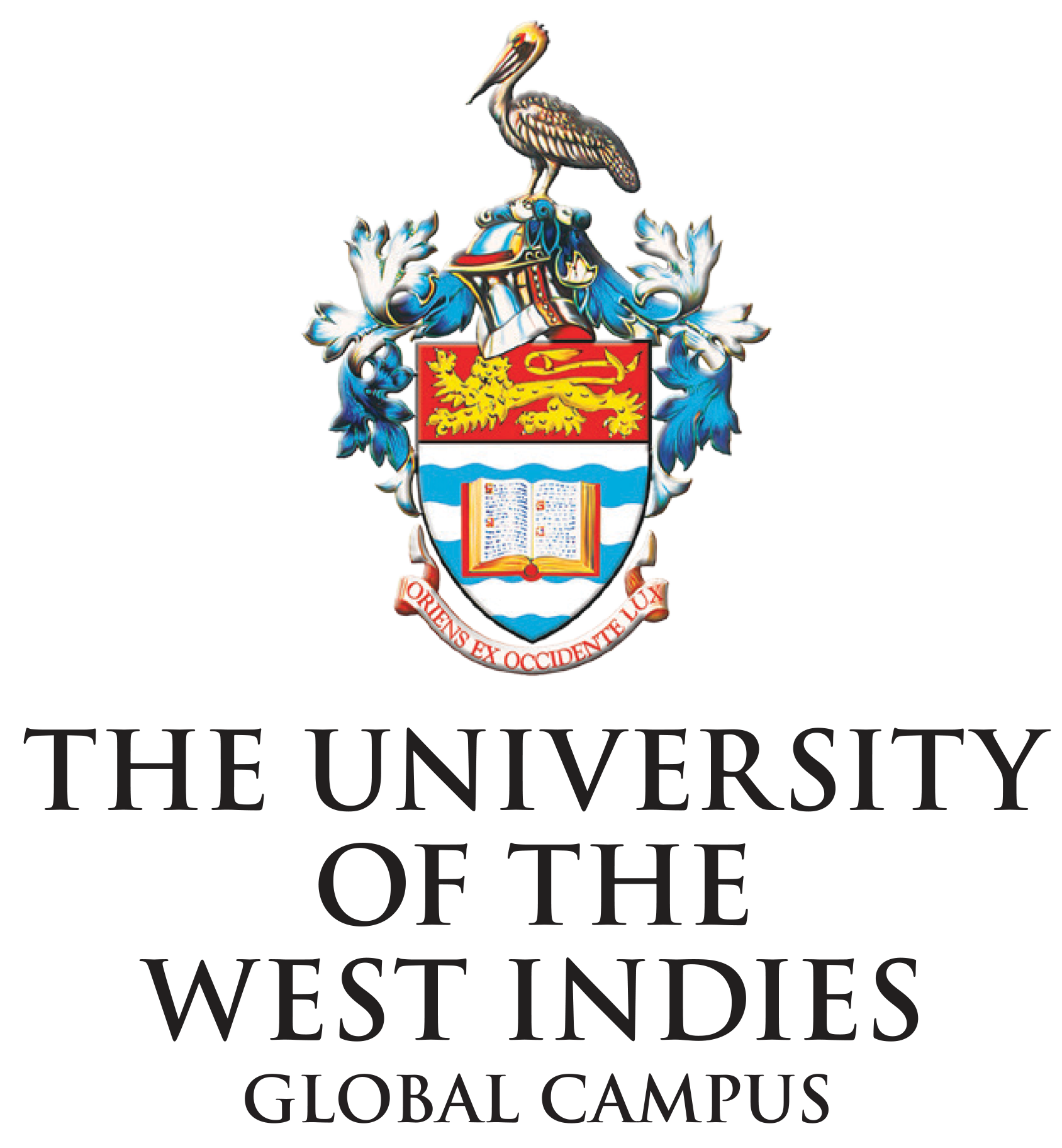 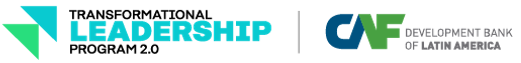 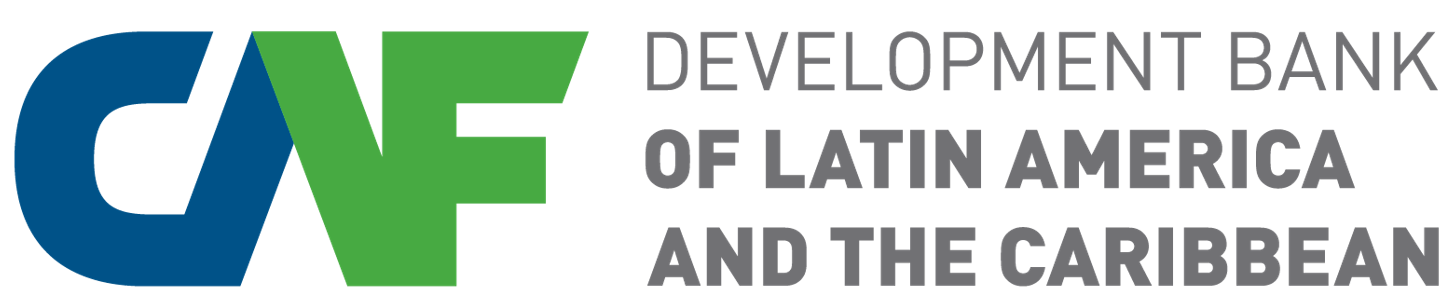 Methodology
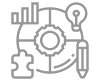 The 6-month program combines a mixed format in which CAF provides students with virtual, on-demand course materials, as well as discussion forums and live online lessons by international experts.  

Our partner institutions will impart their classes based on their preferred format (in-person, virtual, or hybrid). 

Content distribution

The program will be delivered simultaneously by CAF and our regional allies:

Delivery by CAF -  55 hours (50%) - CANVAS platform
Delivery by UWI - 55 hours (50%) - CANVAS platform

Students who complete their final project in accordance with course guidelines will receive a digital certificate co-issued by CAF and The University of West Indies. 

This certificate will be electronically safeguarded, portable and easily shareable.
The program places a strong focus on developing soft skills essential for strong leadership, with topics from CAF’s agenda integrated throughout the curriculum.

Dynamic workshop sessions will enhance students’ learning journey as they collaborate on their final projects and engage with our expert instructors.
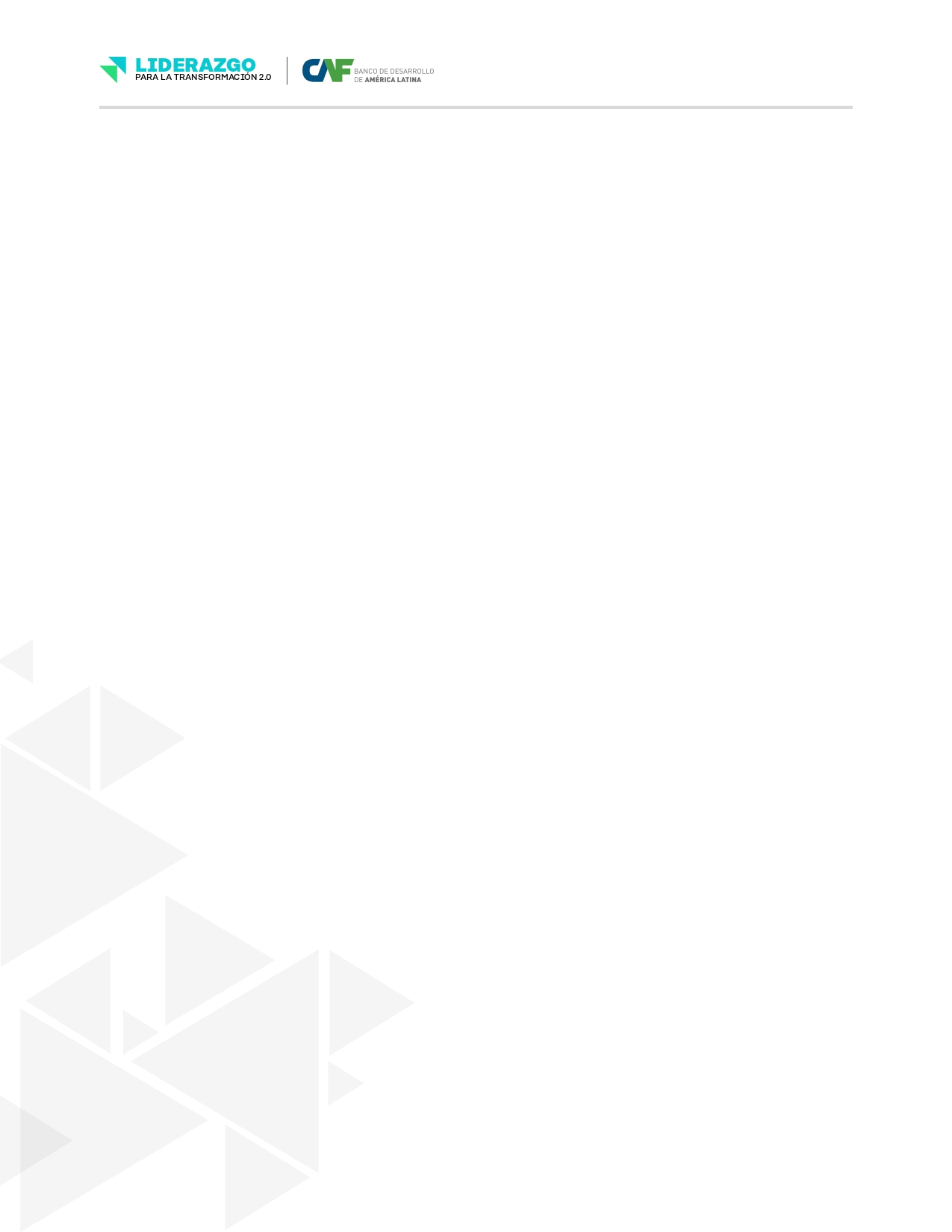 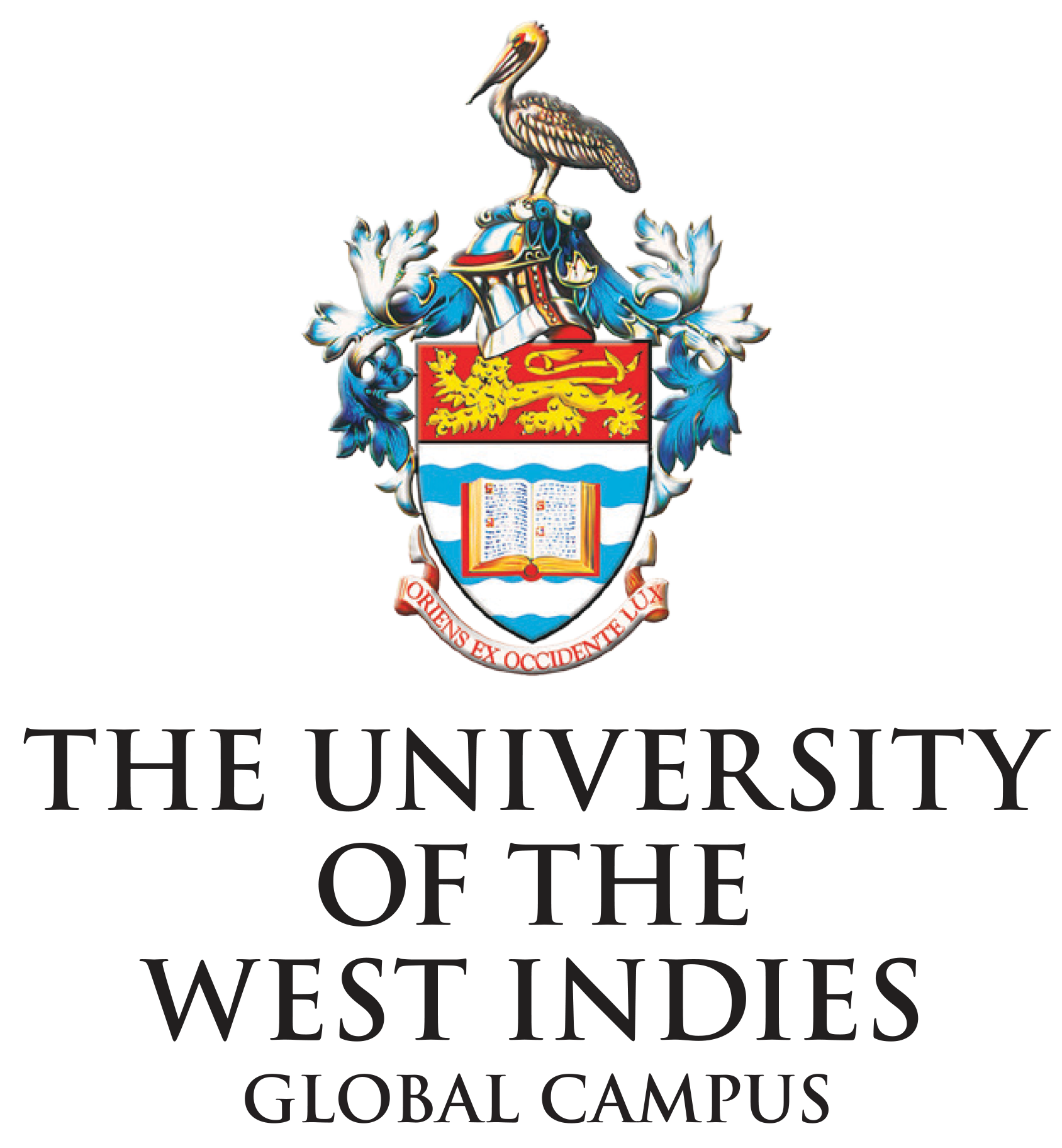 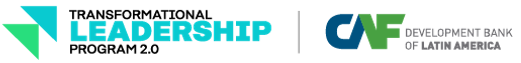 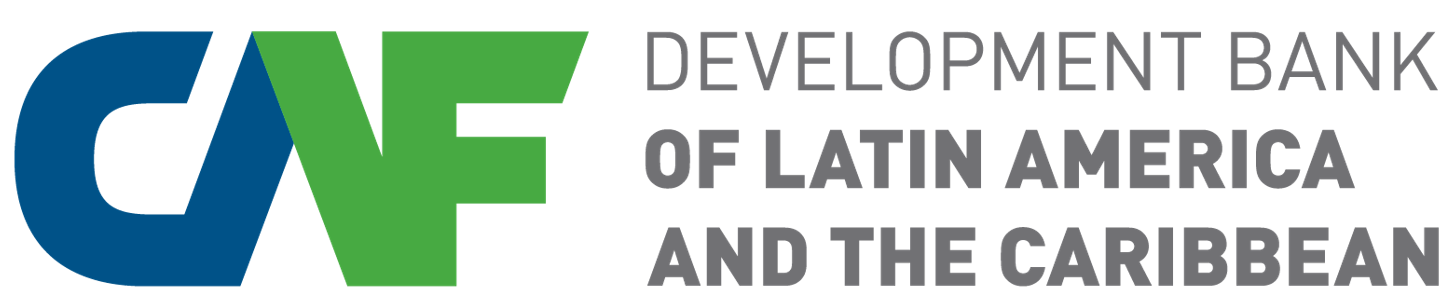 Syllabus
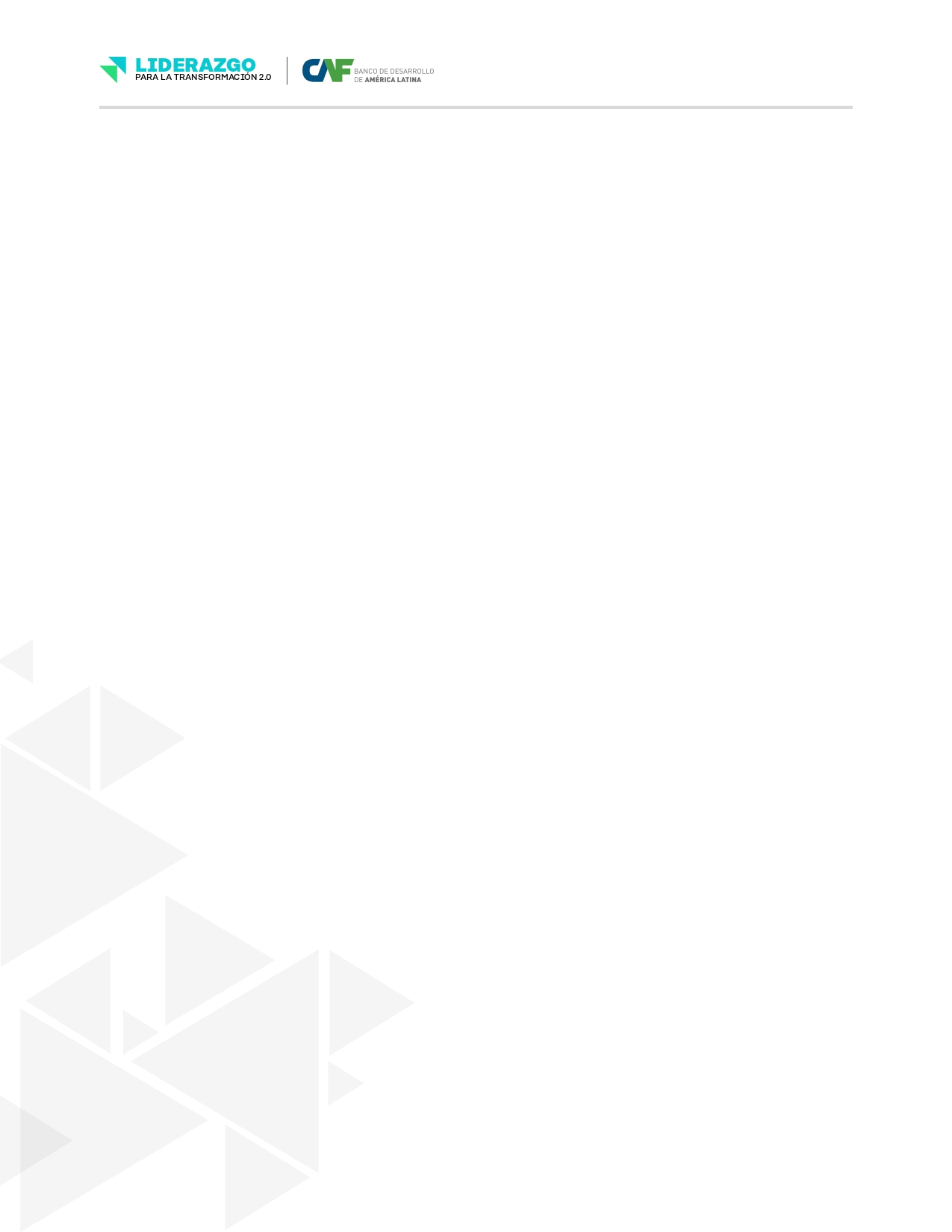 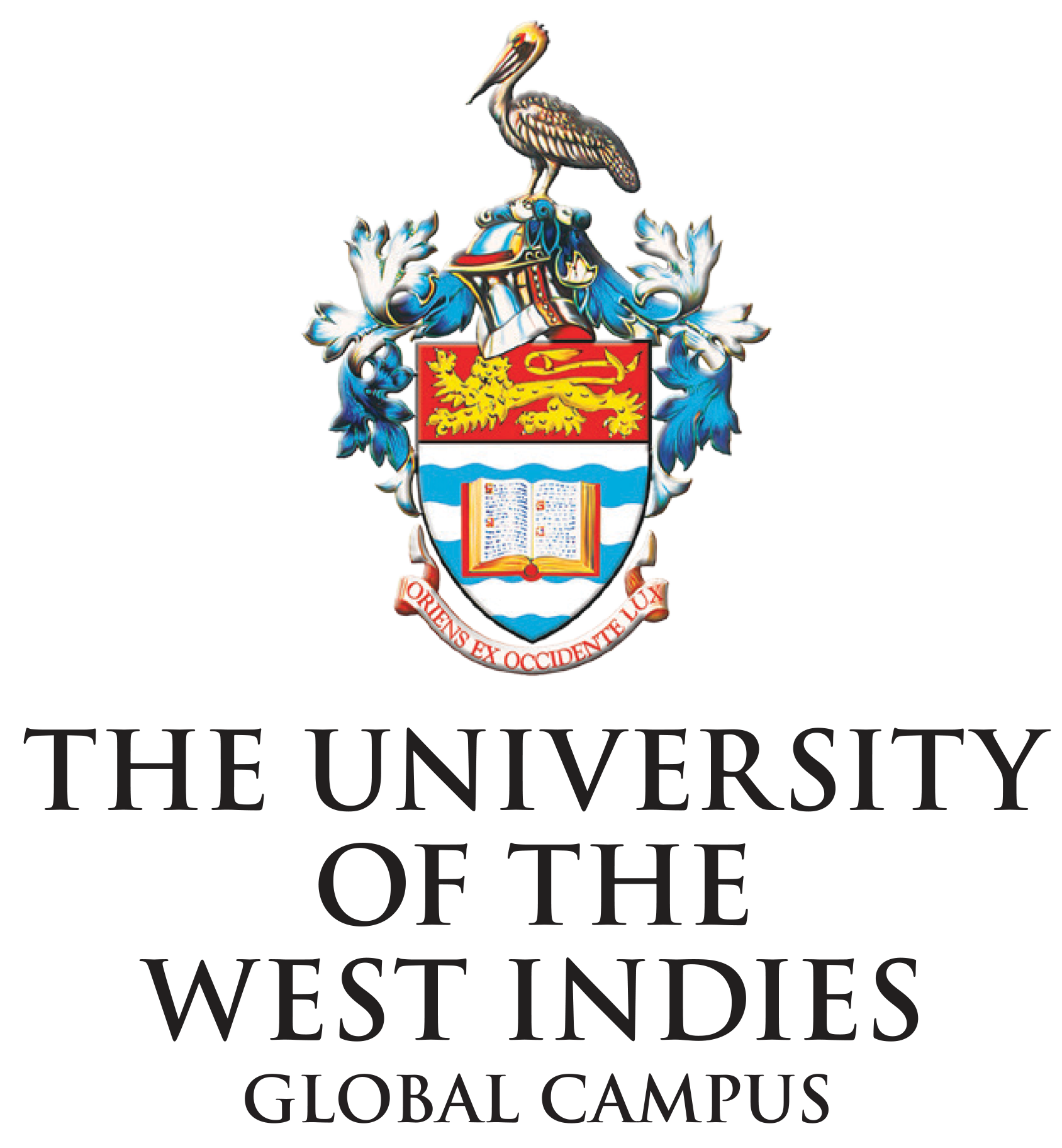 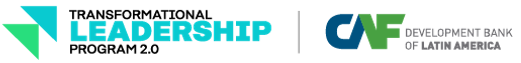 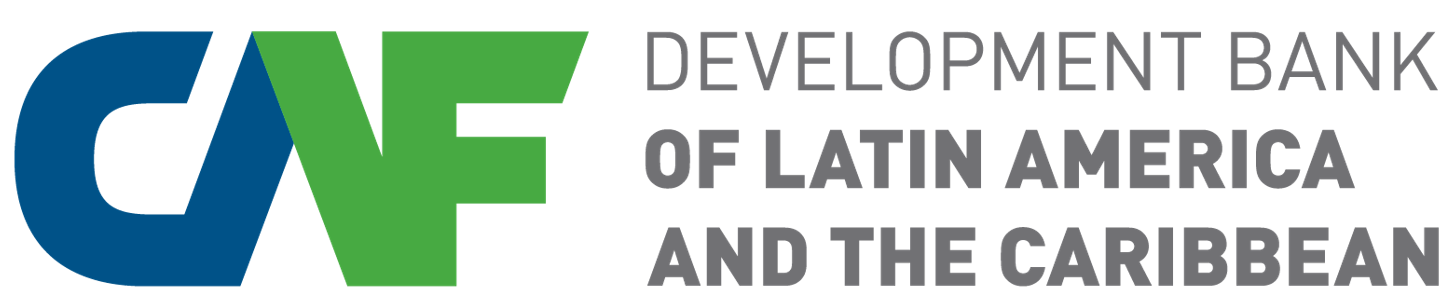 Payment Dates and Fees
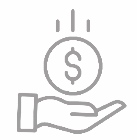 Payment deadline: May 3, 2024
The program is valued at US$1,000 per student, and is funded by CAF up to 50%.   

All payments should be directed to The University of West Indies Global Campus Trinidad & Tobago using their preferred payment method. 

Once your application is accepted, you will receive detailed payment instructions via email.
Reimbursement Policy
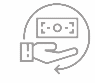 Due to financial support provided by CAF towards program development and delivery costs, reimbursements are not available.
Program Learning Resources
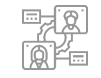 To support learning, the program offers the following resources:

Audiovisuals: Videos created by our instructors
Case Studies and Lessons
Interactive Forums
Tests and Exercises
Group Collaborations
Expert Lectures
Reference Bibliography
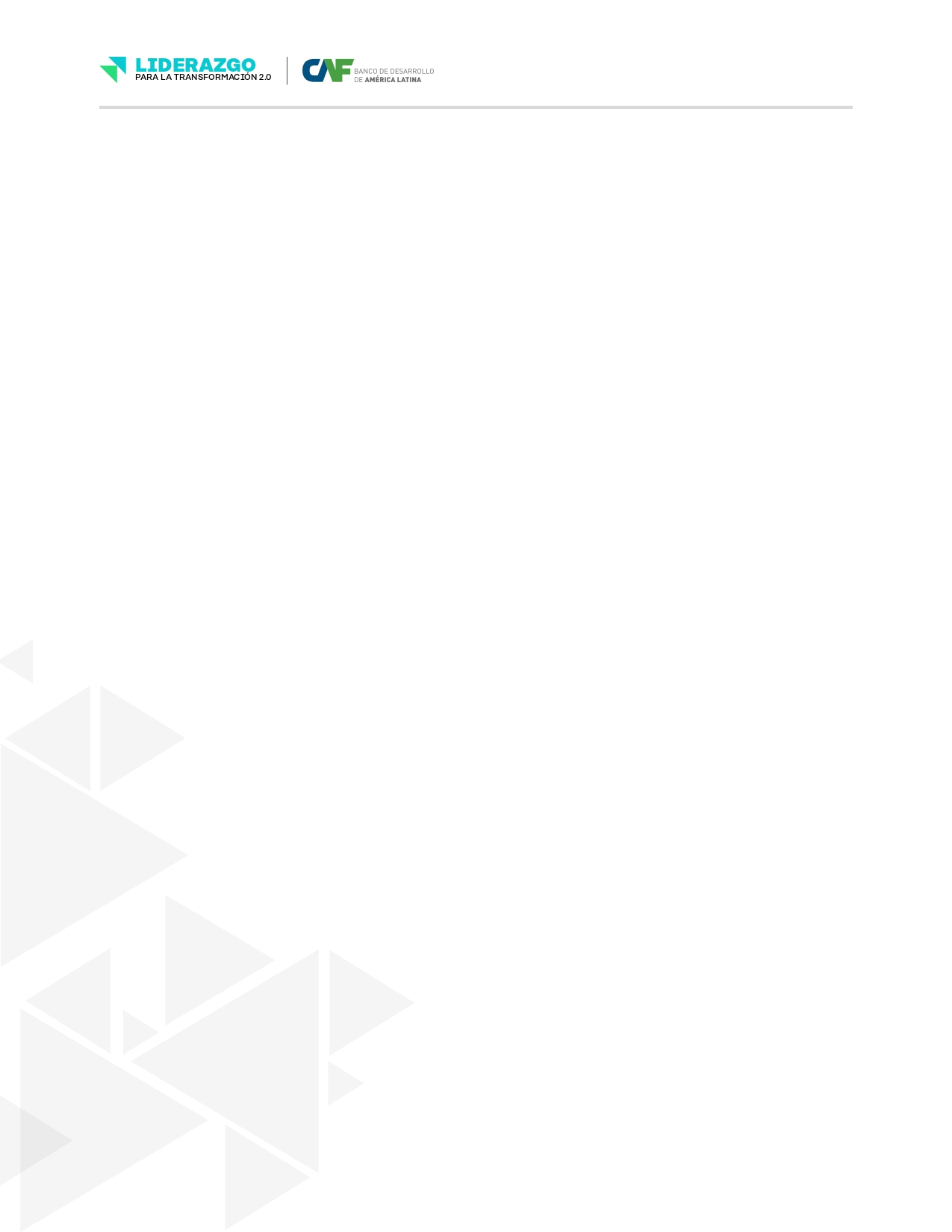 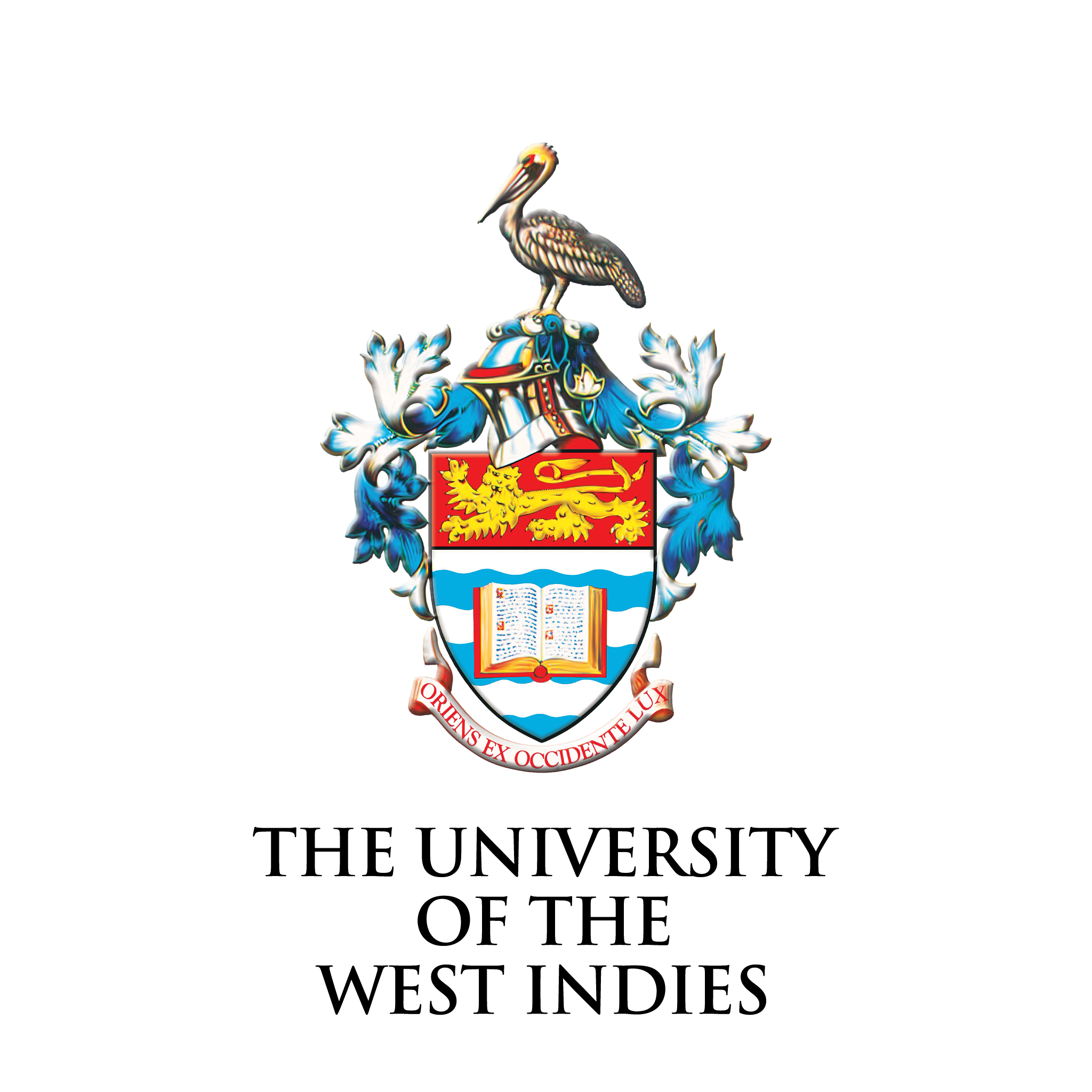 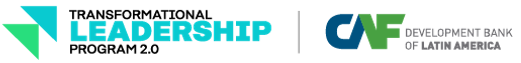 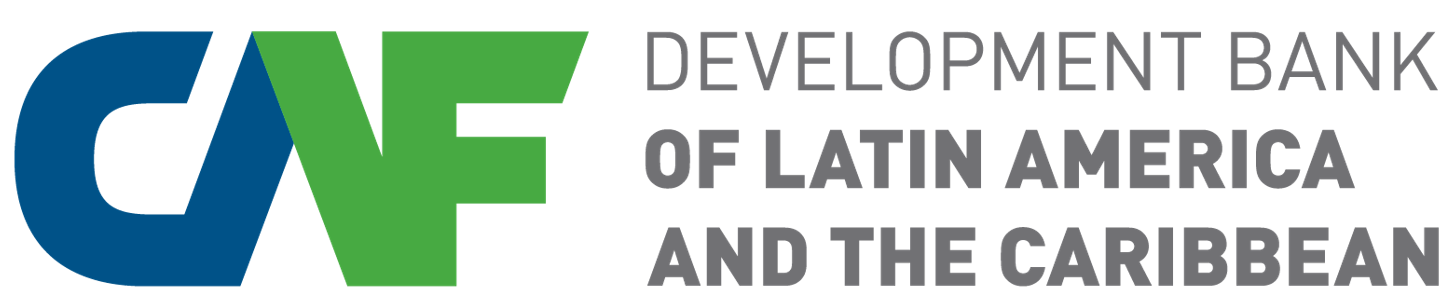 Regional Allied Institutions
This program, developed in partnership with leading institutions in Latin America and the Caribbean, enables students to cultivate a regional perspective and engage in meaningful exchanges of ideas and experiences with peers from various countries.
Panamá
El Salvador
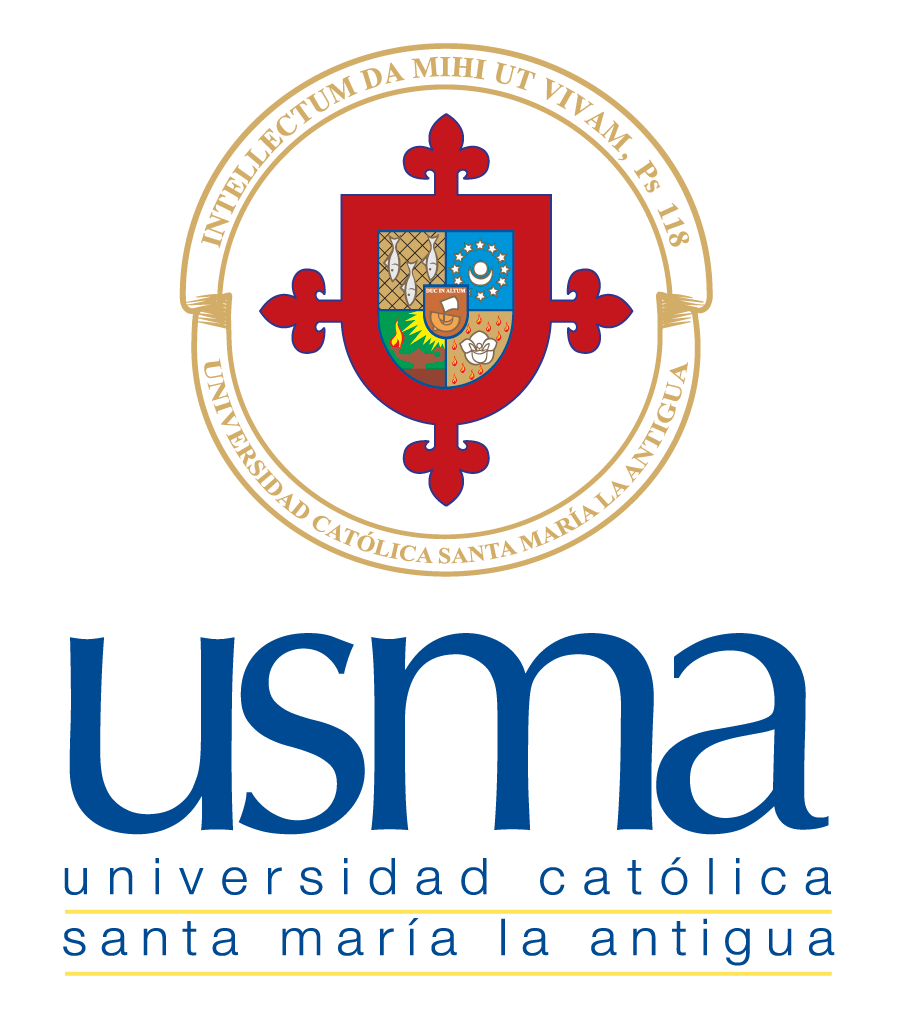 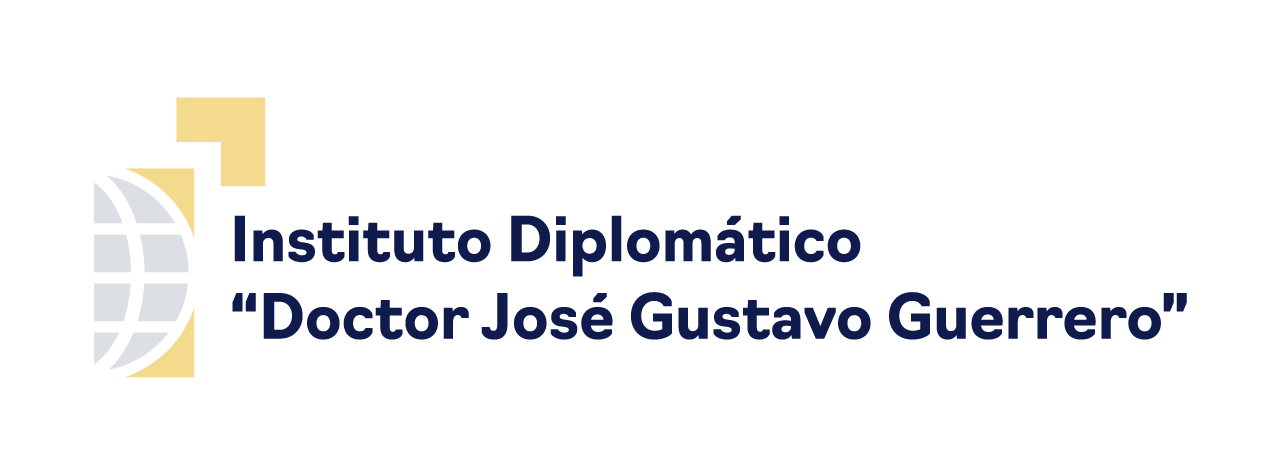 Trinidad and Tobago
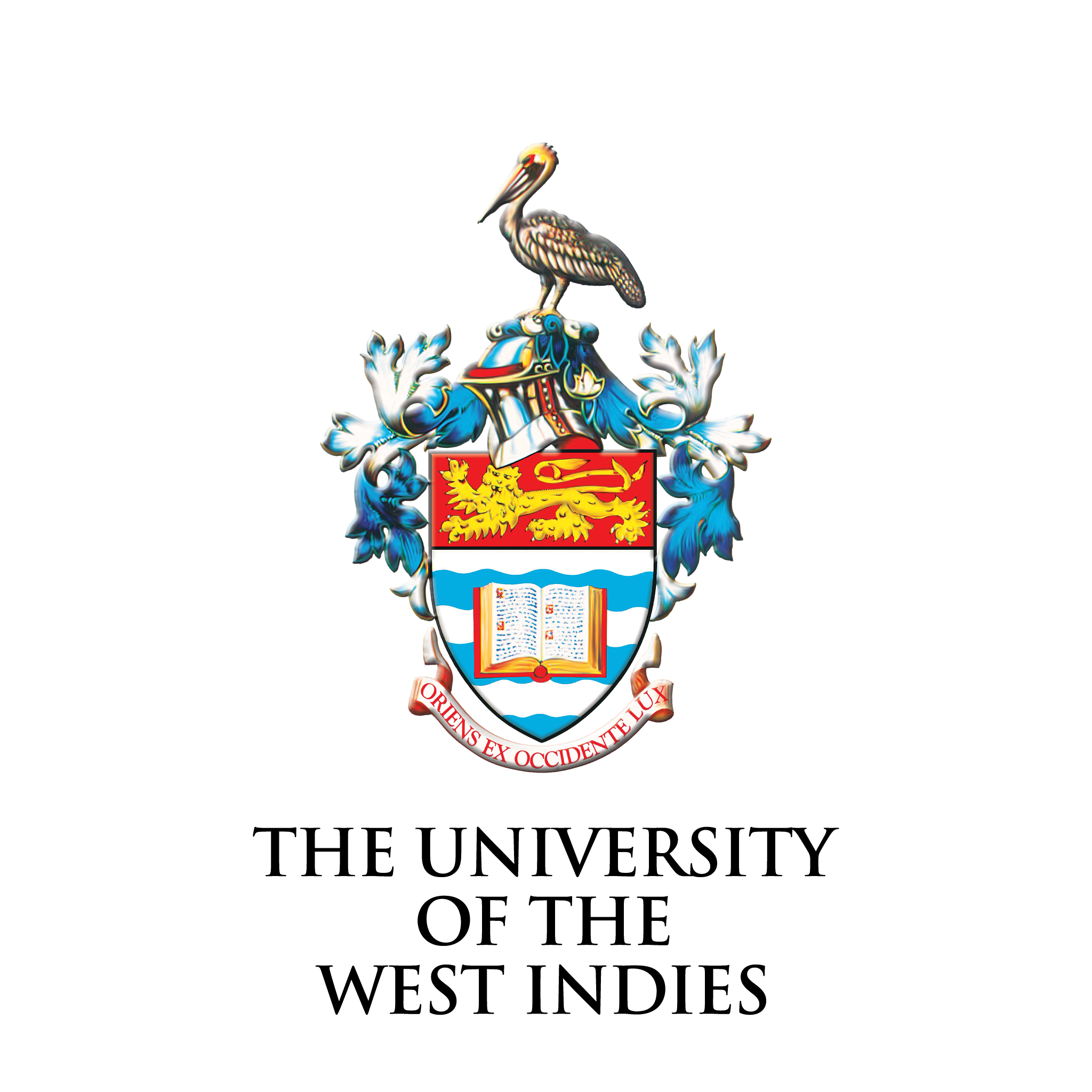 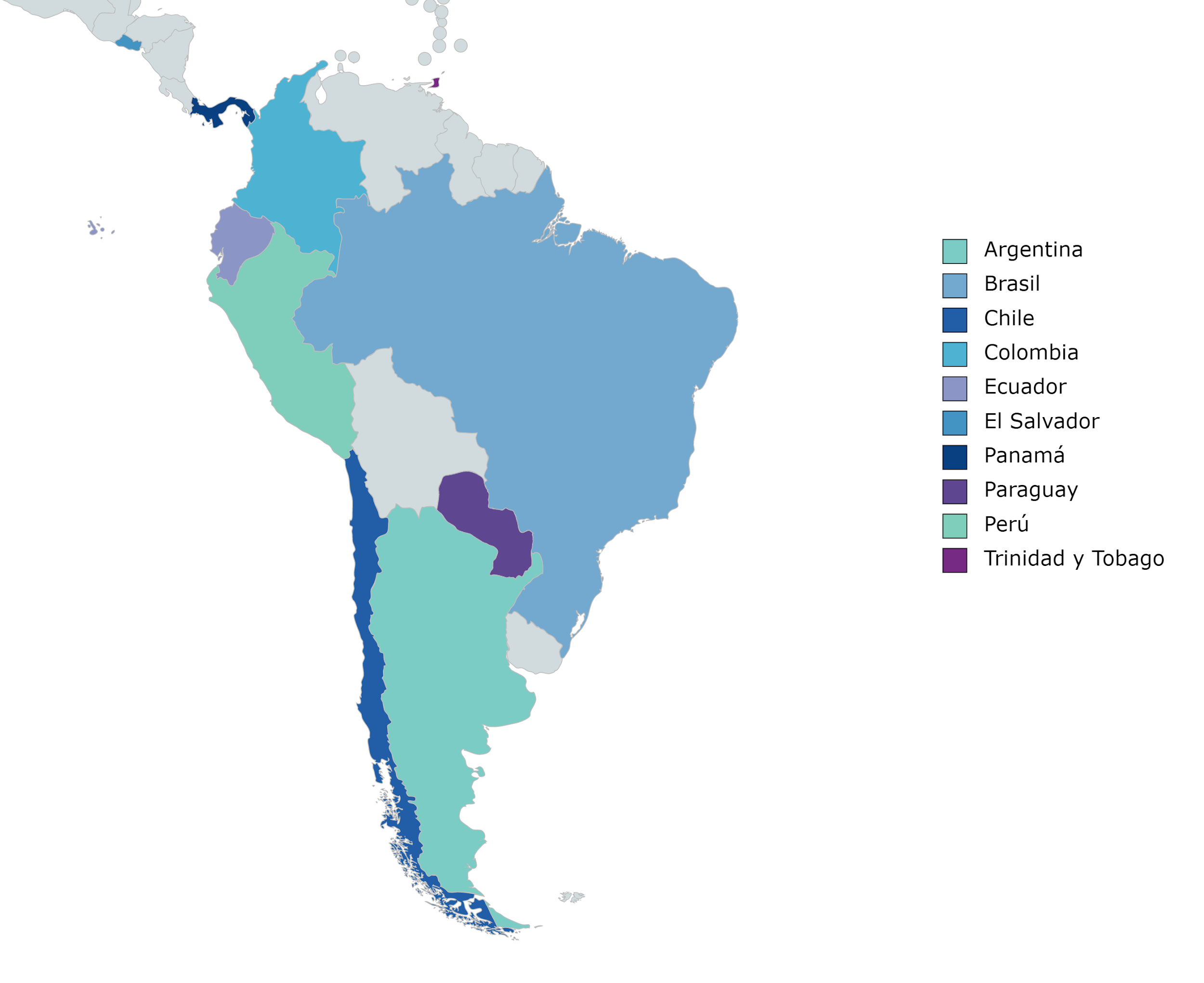 Colombia
Brasil
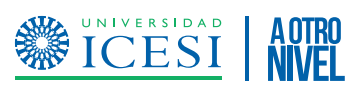 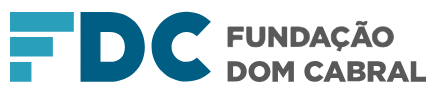 Ecuador
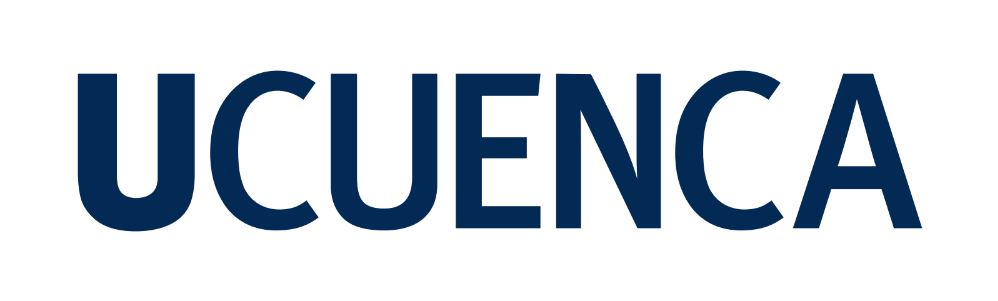 Perú
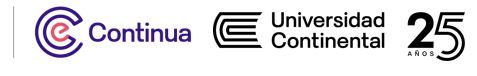 Paraguay
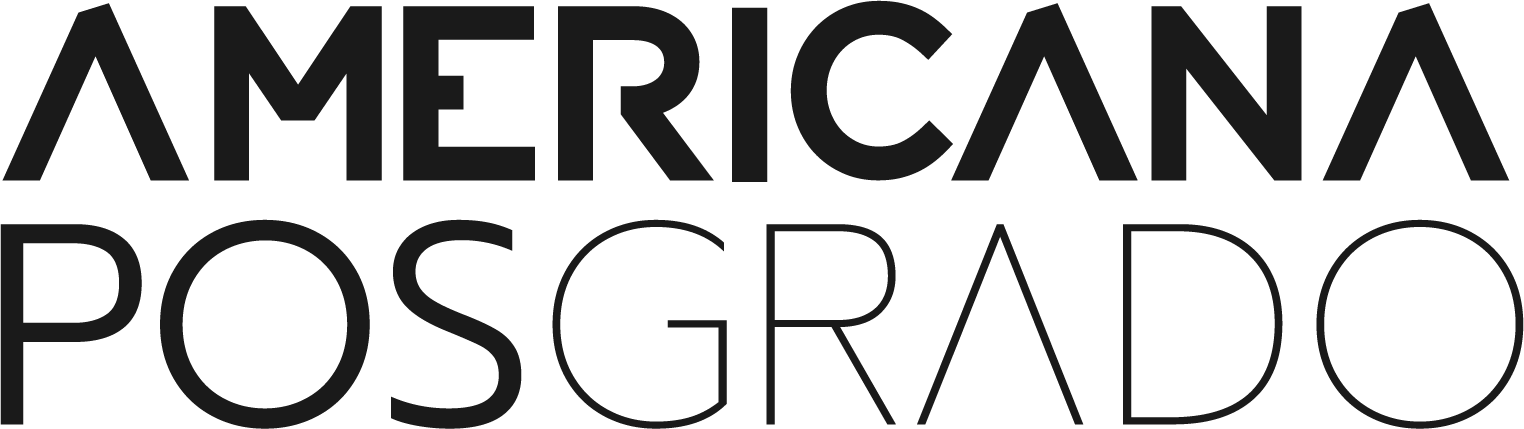 Chile
Argentina
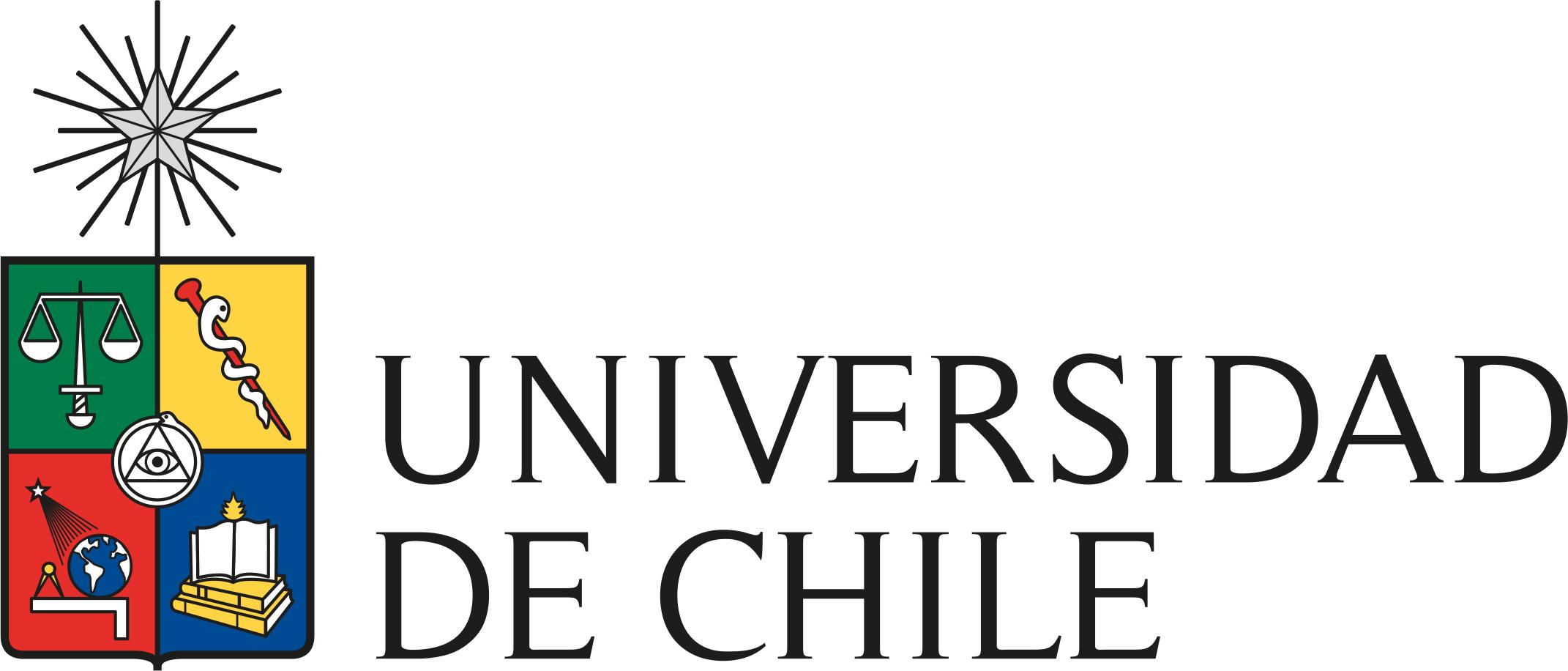 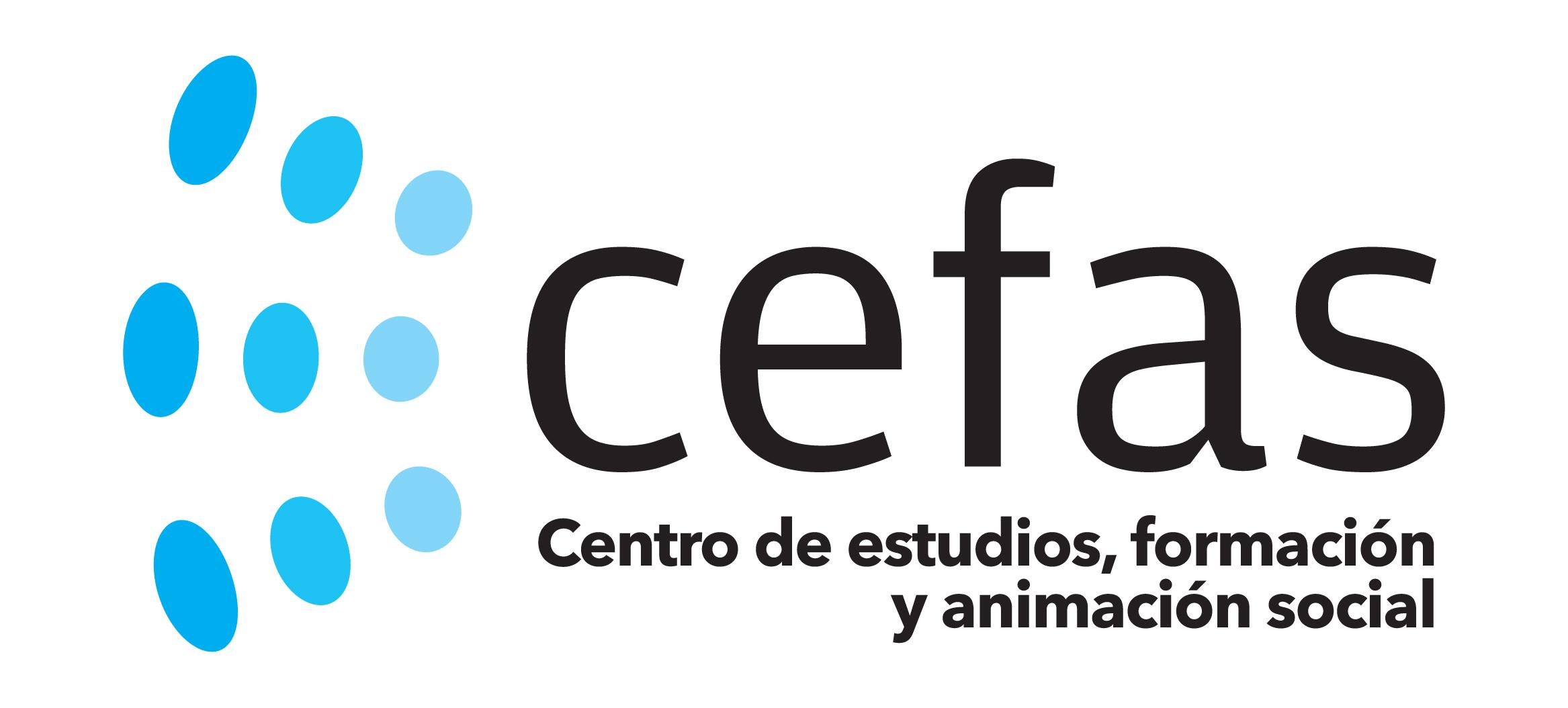 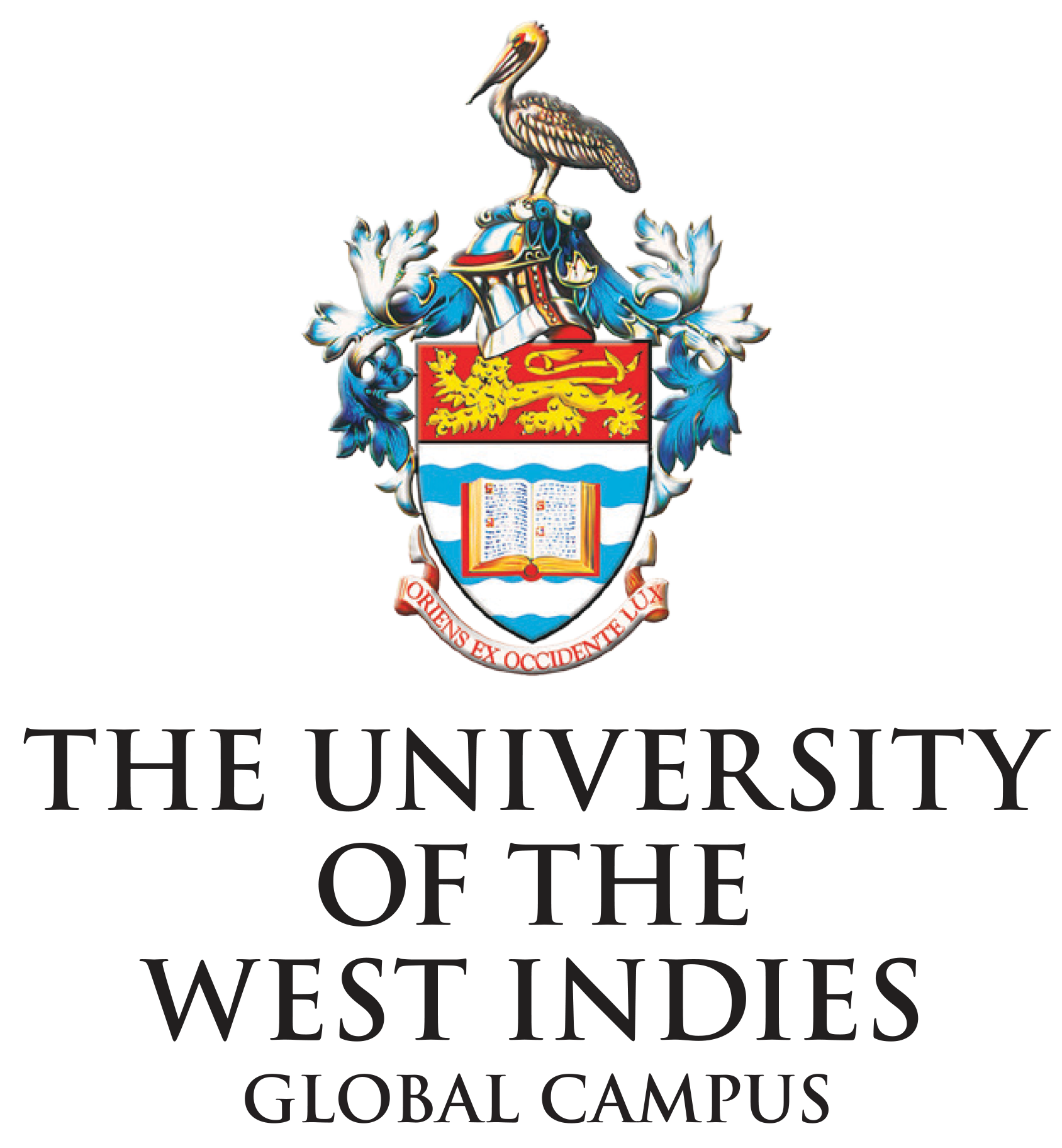 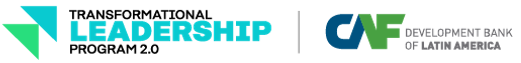 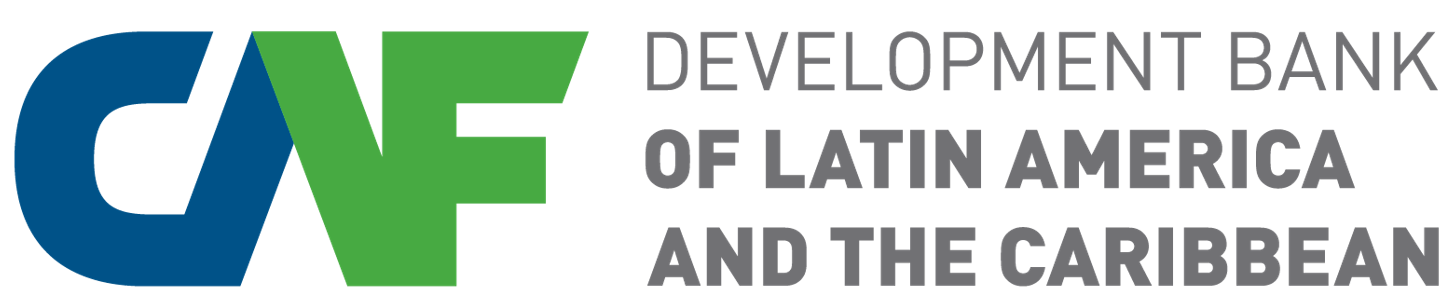 Inquiries  

For any questions related to academic matters, registration, payments, use of the learning platform, or any other concerns, please reach us at: 

CAF:
cursosvirtuales@caf.com

The University of West Indies, Global Campus: 
programmes.occstt@open.uwi.edu